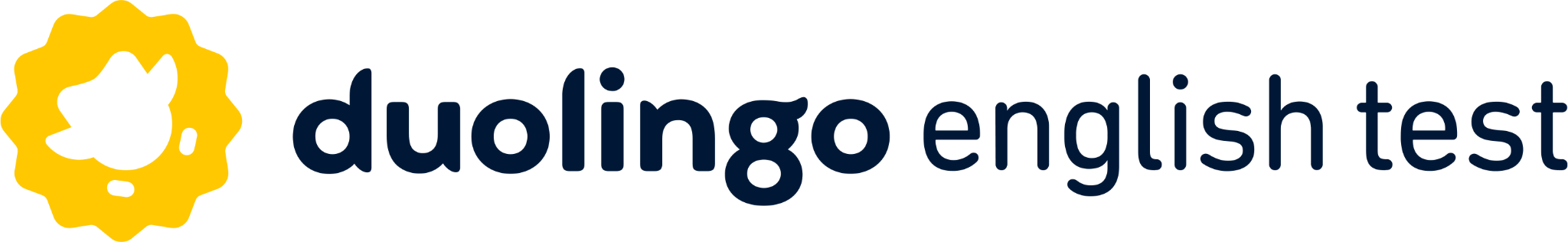 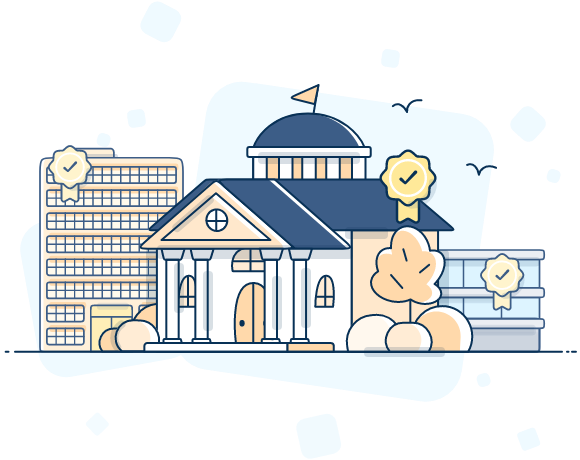 DET Primer & Q&A
March 2024
DET UK team
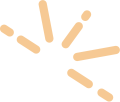 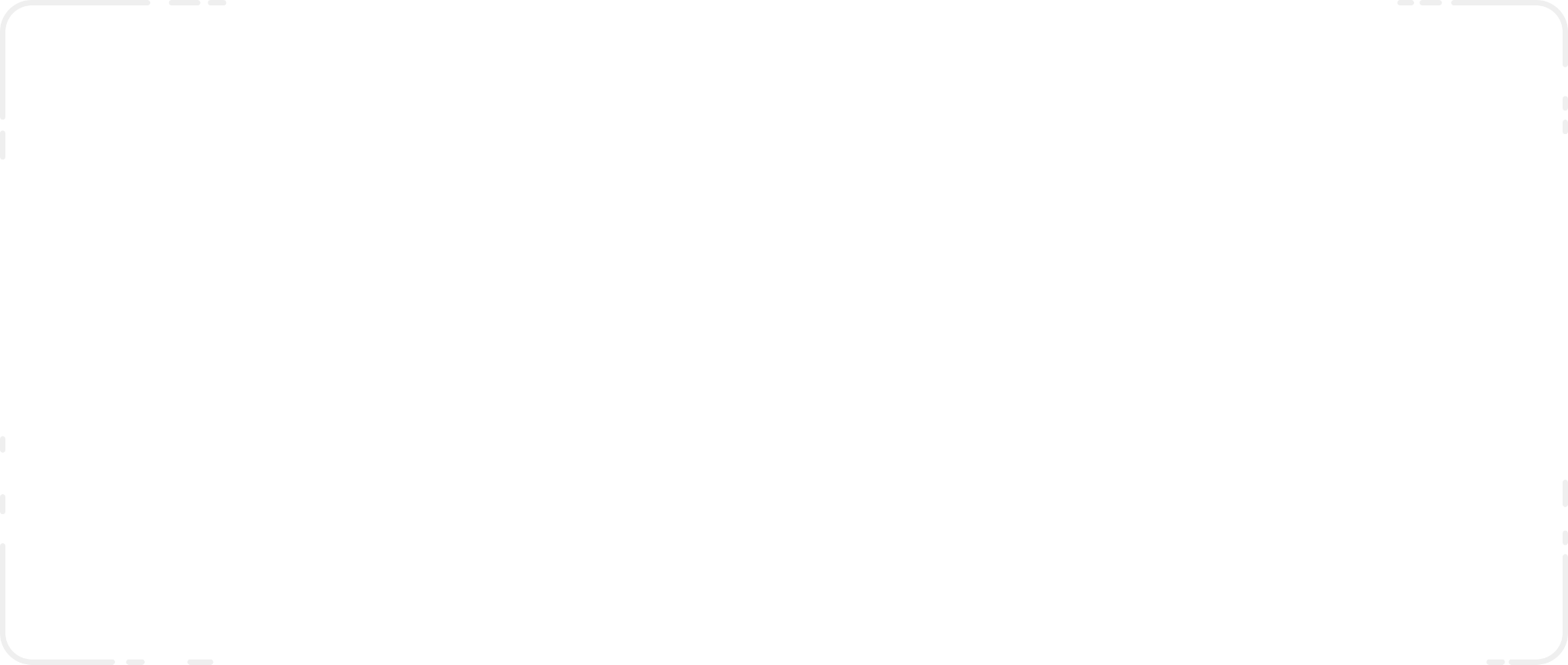 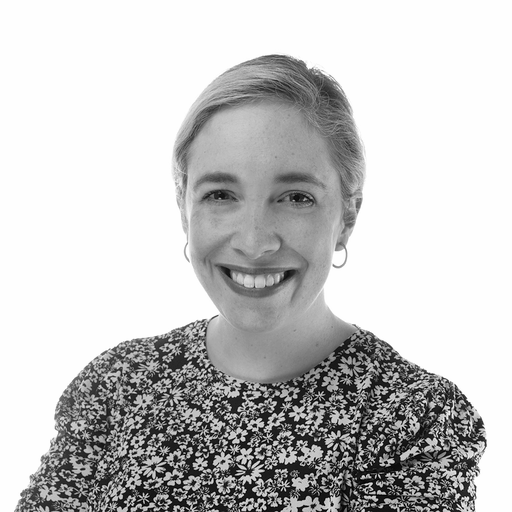 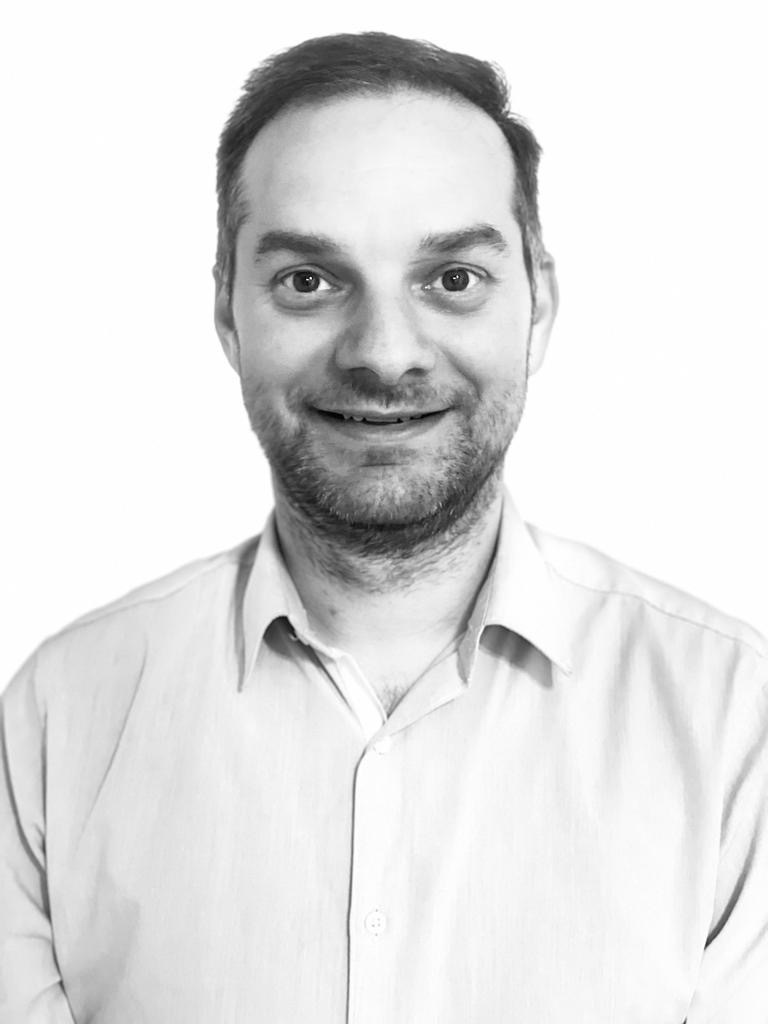 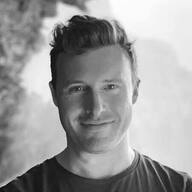 Michael Lynas
Country Lead(DET UK)
Tamsin Thomas
Senior Stakeholder
Engagement Manager (DET UK)
Lee Harris
Senior Stakeholder
Engagement Manager (DET UK)
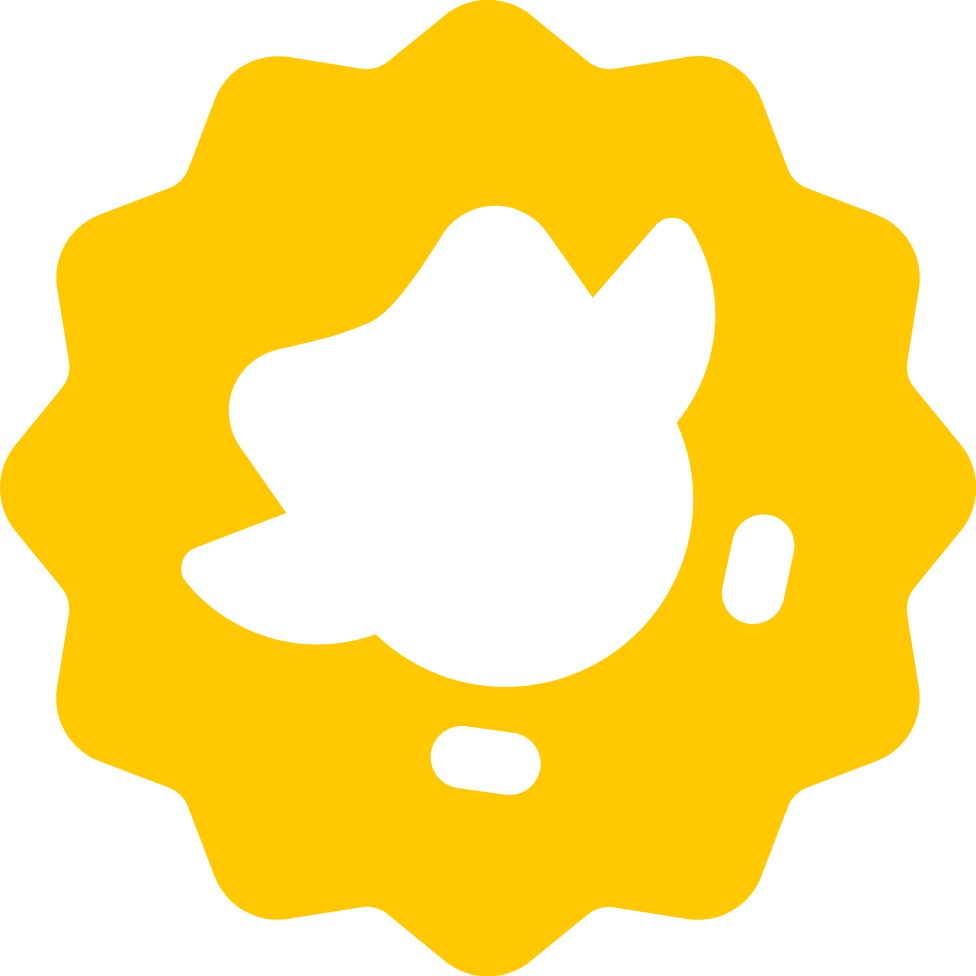 Our mission is to develop 
the best education in the world and 
make it universally available.Use technology to lower barriers to assessment and increase opportunities for English language learners everywhere.
Duolingo
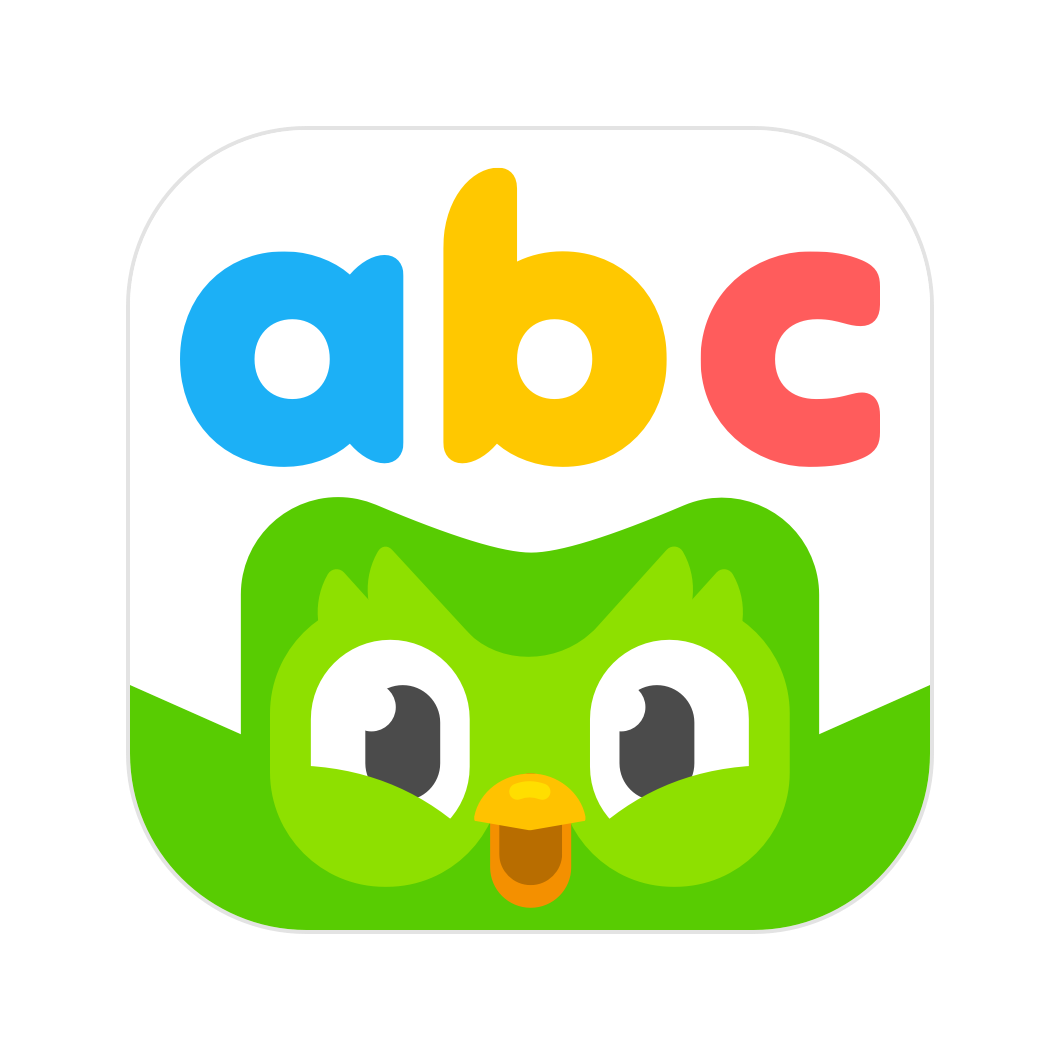 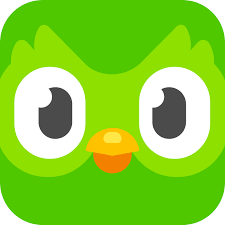 Founded in 2011 by Luis von Ahn and Severin Hacker at Carnegie Mellon University.
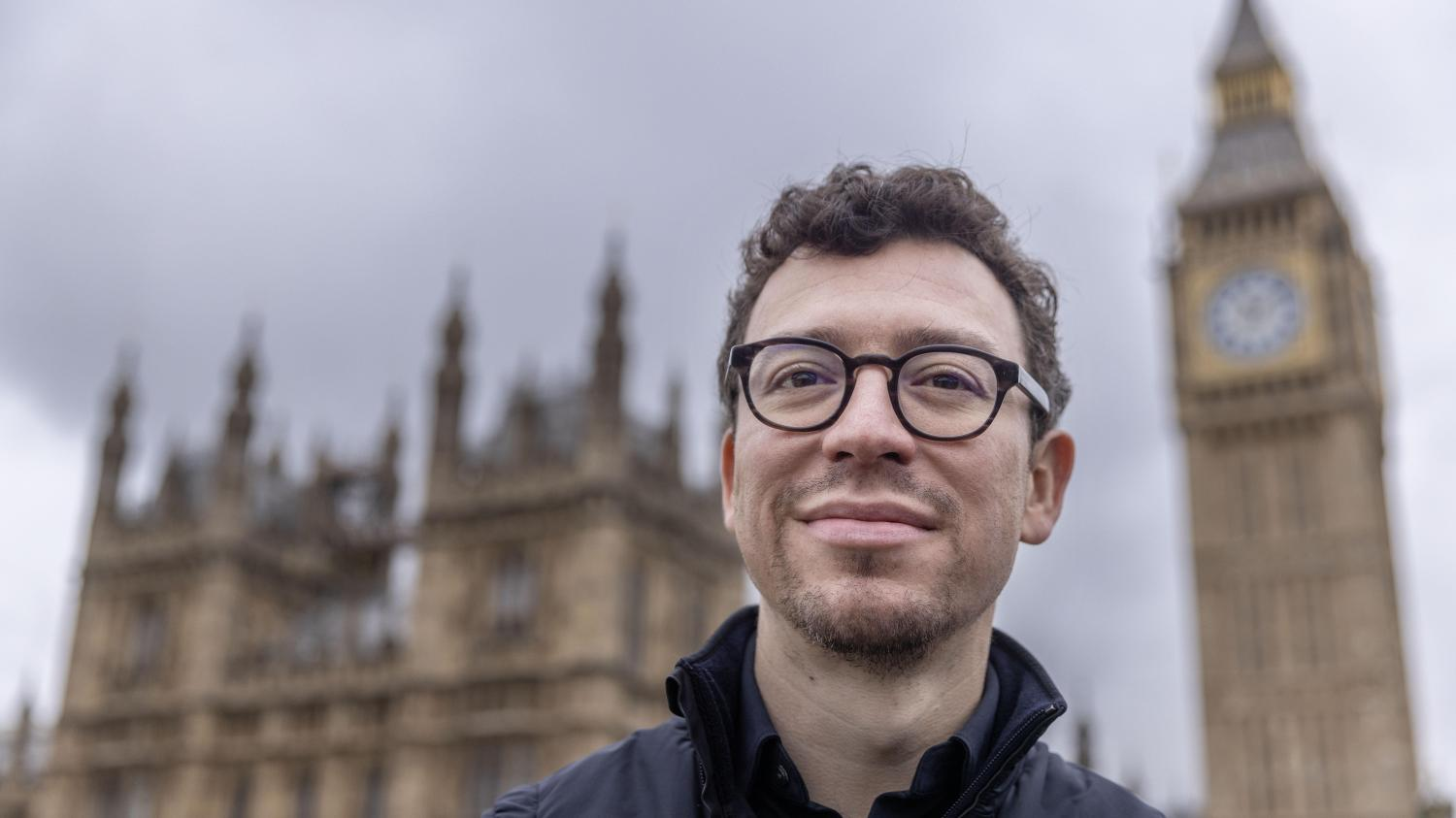 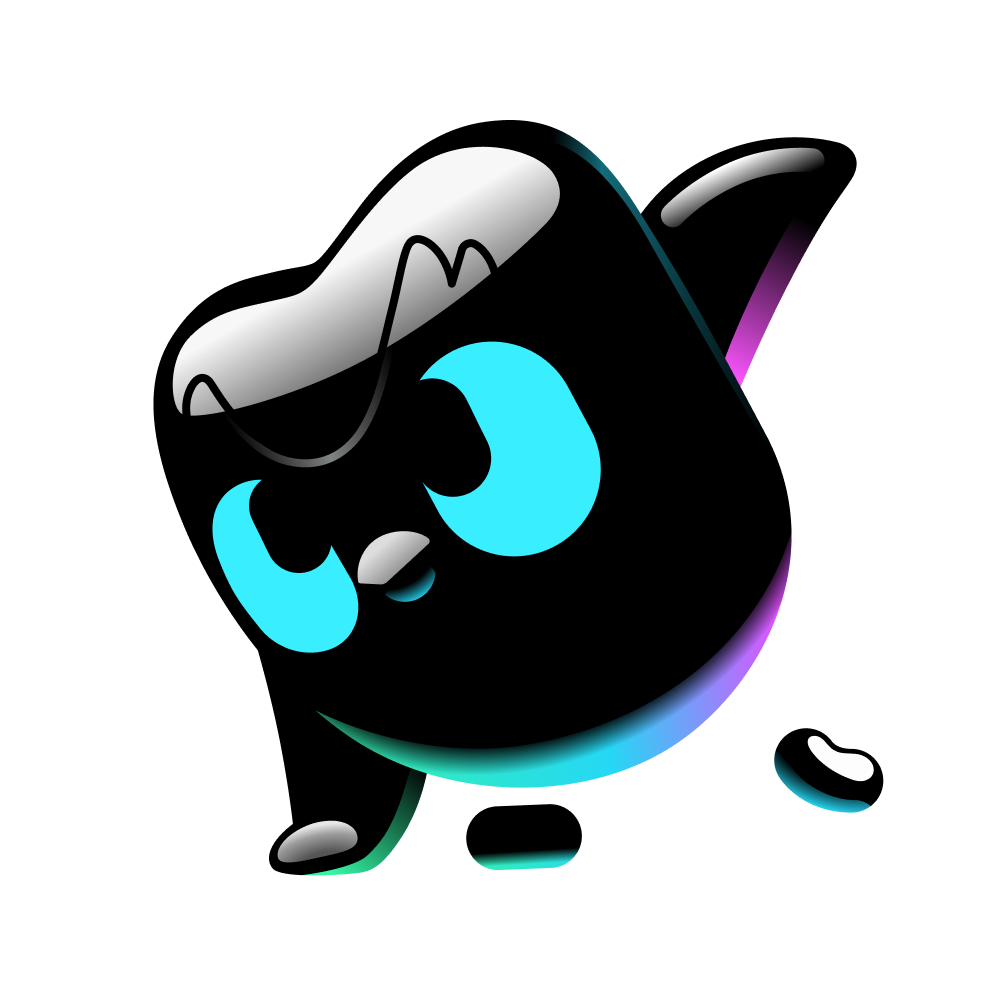 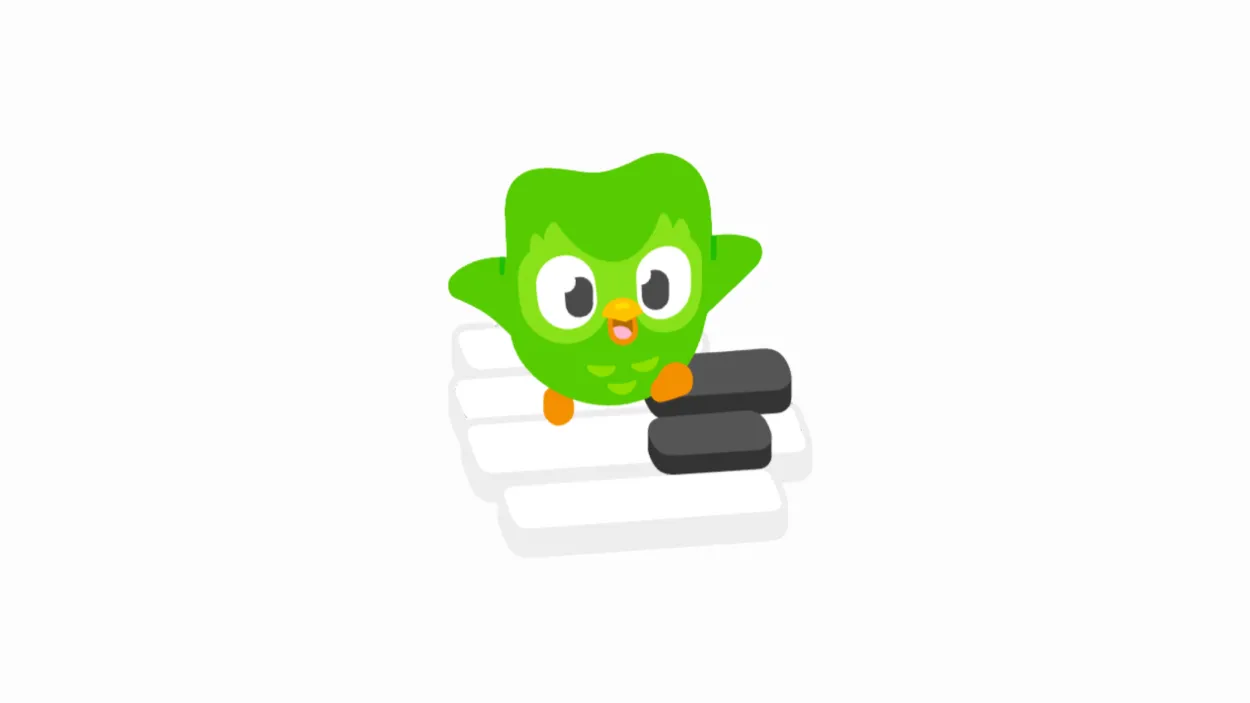 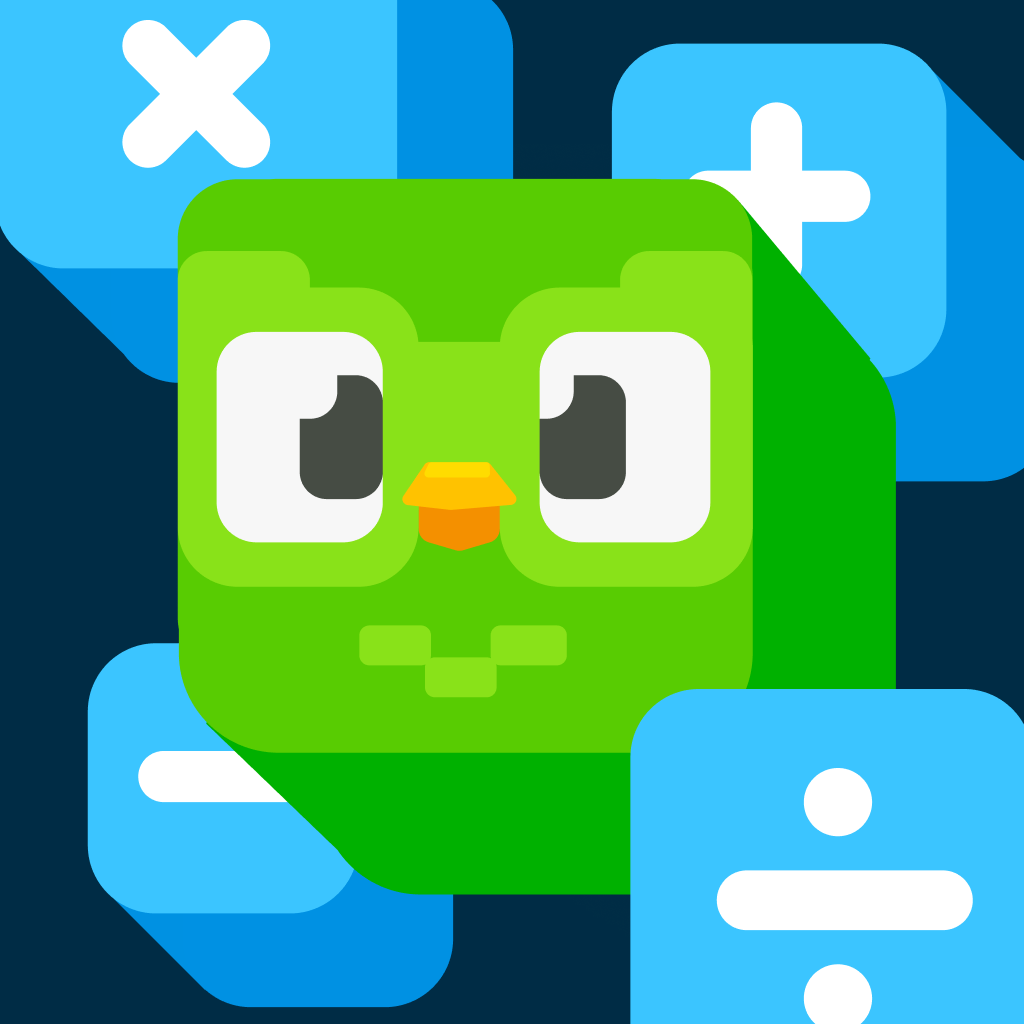 The Duolingo app launched in 2012 and has since become the most popular way to learn a language and is the most downloaded education app in the world.
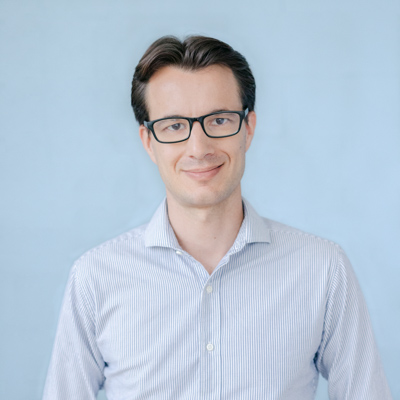 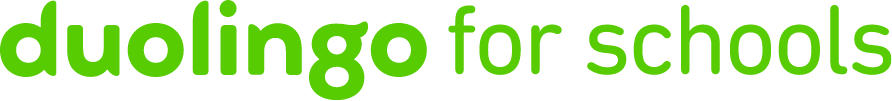 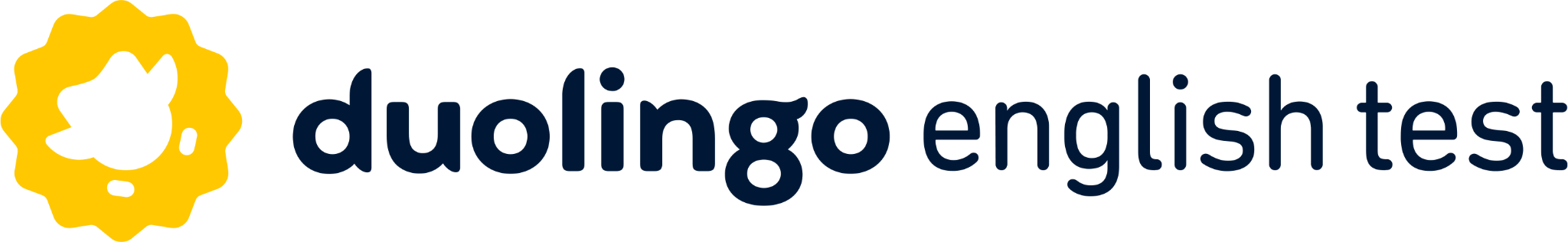 AI is helping to enhance our offer
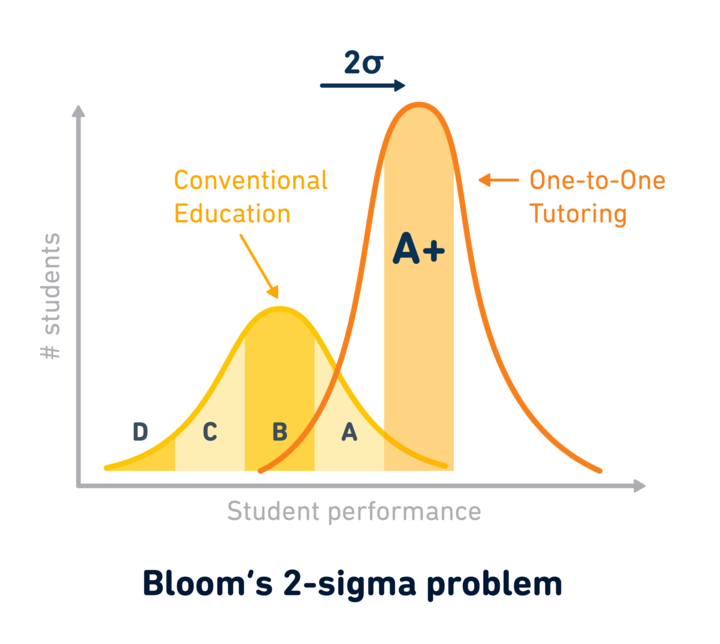 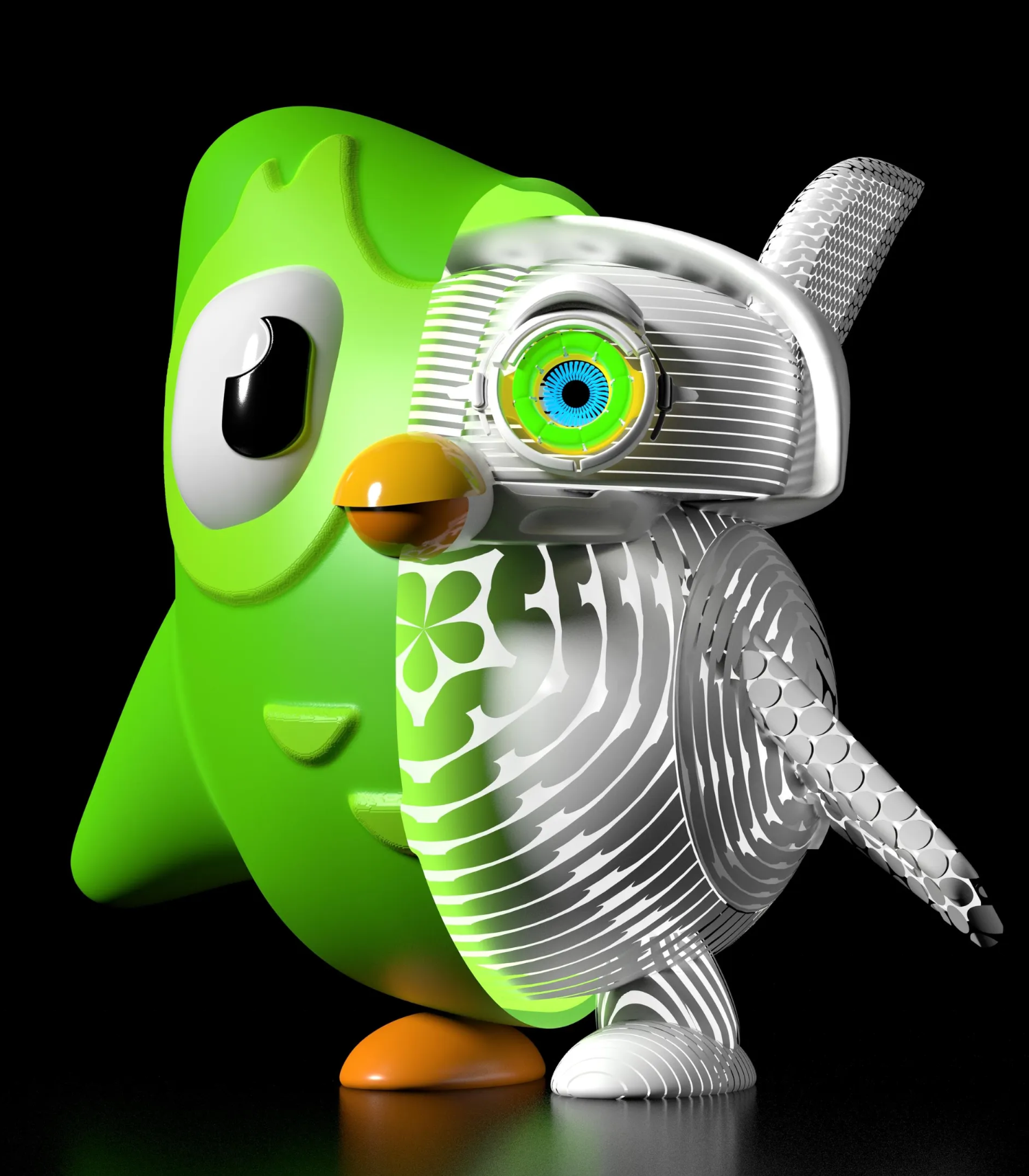 Our access program
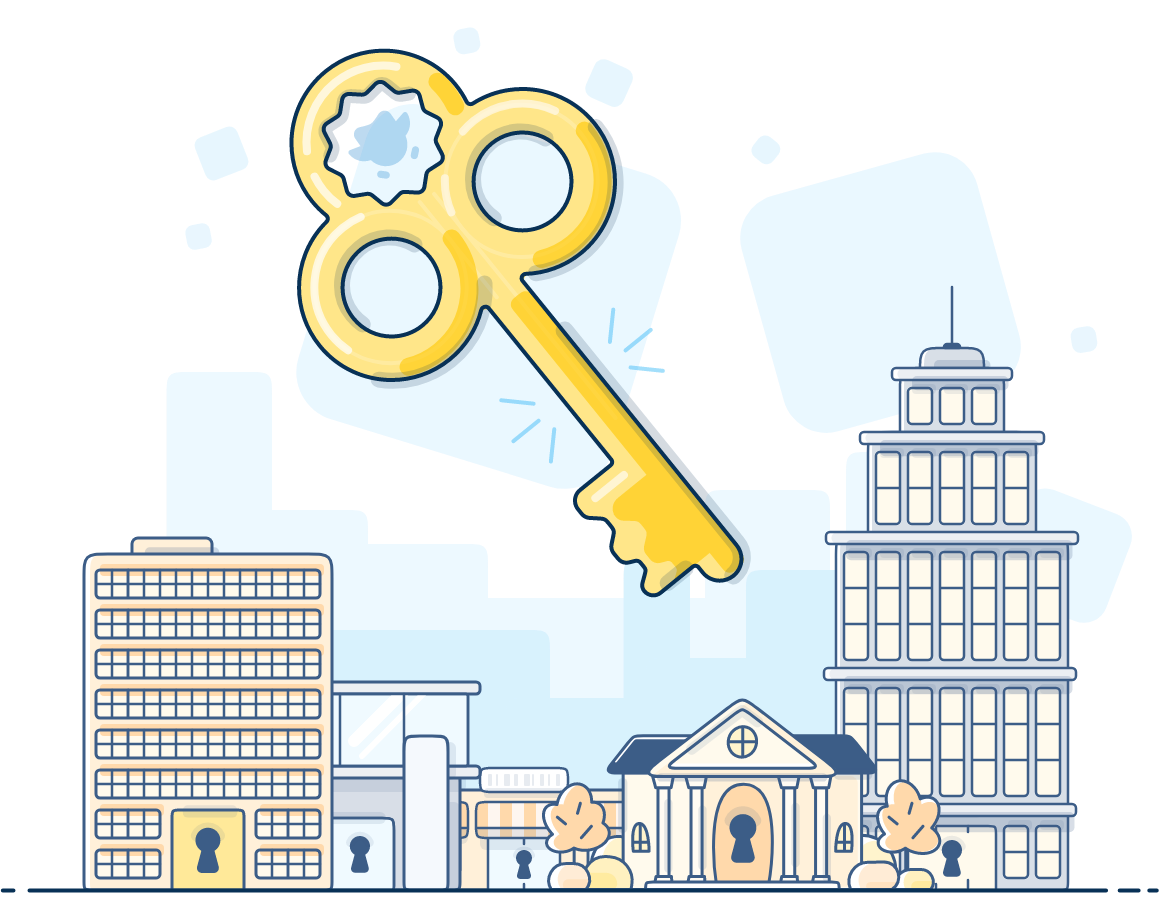 The Access Program is the DET’s social impact initiative that supports international students from the most fragile contexts. It includes…

A comprehensive fee waiver program

Duolingo x UNHCRAccess Scholars Program 

UK partners include Chevening, Cara, Universities of Sanctuary, World Jewish Relief and more
Discussions with local authorities
[Speaker Notes: Quick overview here]
Overcoming traditional high-stakes testing
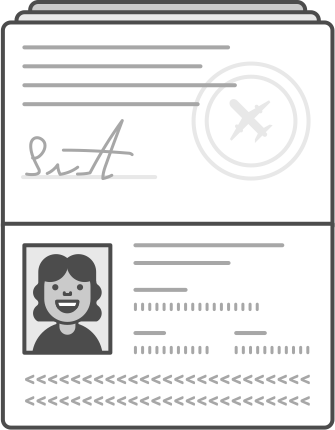 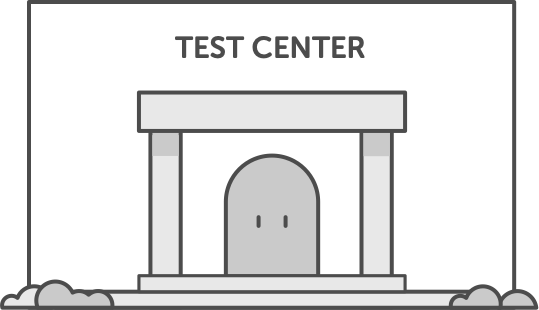 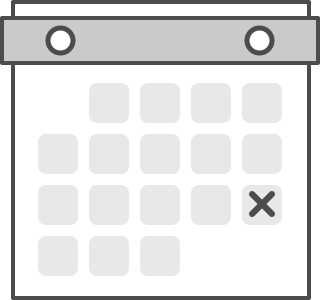 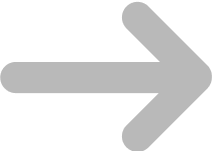 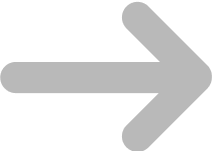 Go to test-center or even travel to a different city/country
+3 hours to take a test
Book a date
Pay >$220
Legacy model is not equitable, accessible, reliable or affordable
A need to utilise technology to find a better solution
[Speaker Notes: Tamsin]
Built on innovation
In 2016, Duolingo launched the world’s first digital-first high stakes proficiency test. Powered by the latest assessment science, psychometrics, and human-in-the-loop AI. 

The test had a mandate to achieve 4 key goals:
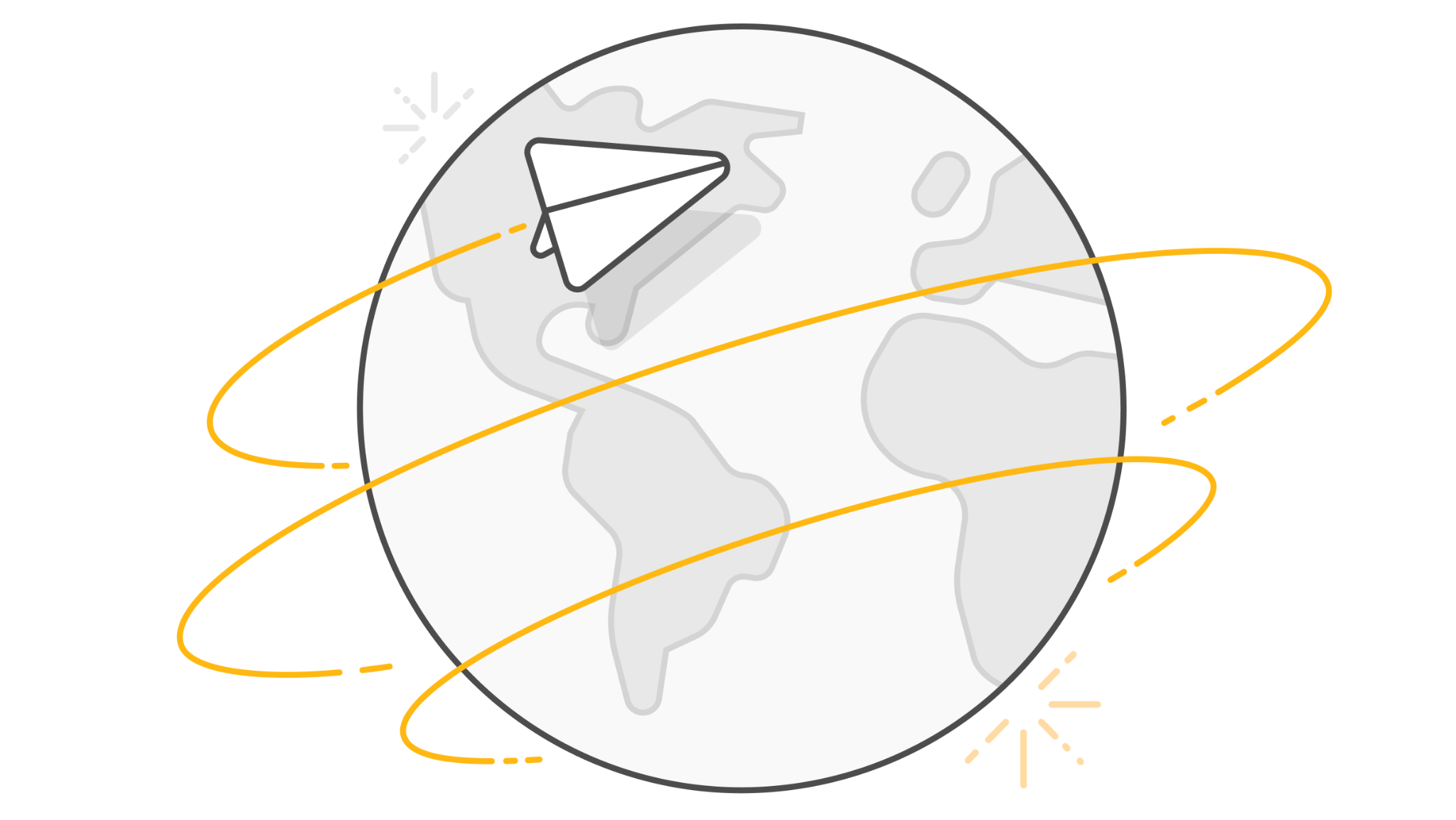 Accessible (No testing centres, no appointments)
Efficient (1 hour maximum length)
Economical ($59 USD)
Psychometric quality (Precise & reliable for high-stakes uses / Aligned to CEFR)
[Speaker Notes: The Duolingo English Test uses technology to lower barriers to assessment and increase opportunities for English language learners everywhere

Clear evidence based scoring interpretations - That could be used for high stakes decision making (university admissions)
High levels of score reliability and precision.

The Duolingo English Test (DET) was researched and developed to achieve multiple goals. The primary goal was to develop a test that provides an efficient, convenient, and economical means of demonstrating language proficiency. 

In addition, the designers wanted the test to have equivalent psychometric quality to other language tests used for high-stakes decision making. Psychometric quality was defined as having clear evidence-based score interpretations supporting users (e.g., admissions decisions), while also having high levels of score reliability/precision. 


Develop and support the best possible English language proficiency test

Take advantage of the latest developments in technology, applied linguistics, psychometrics, and assessment science to produce a modern test that equally fits the needs of both test takers and the institutions accepting our test

Constantly measure, iterate, and improve all aspects of our assessment R&D processes to continually improve the test


The designers defined efficiency, convenience, and economy as;

enabling test takers to test anywhere on their personal computers at any time 
making travelling to a test centre unnecessary 
reducing test time to one hour or less 
providing scores to test takers in approximately two days 
pricing the test so that it was within reach of nearly any motivated student (e.g., having the price point well below the cost of alternative tests)

Achieving these five ambitious goals required the DET developers to move beyond traditional test development processes and embrace leading research and developments in machine learning and natural language processing, computer-adaptive testing and to develop an automated item generation process, which not only developed items, but provided item difficulty estimates. Please refer to the Duolingo English Test research and efficacy page to view a large repository of peer-reviewed journal articles and explore these research accomplishments in greater detail.

Underpinning all of these achievements is a world class research team, led by Alina Von Davier, President of the International Association of Computer Adaptive Testing and Board Director for the Association of Test Publishers.]
Digital-first innovation
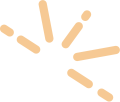 ∞
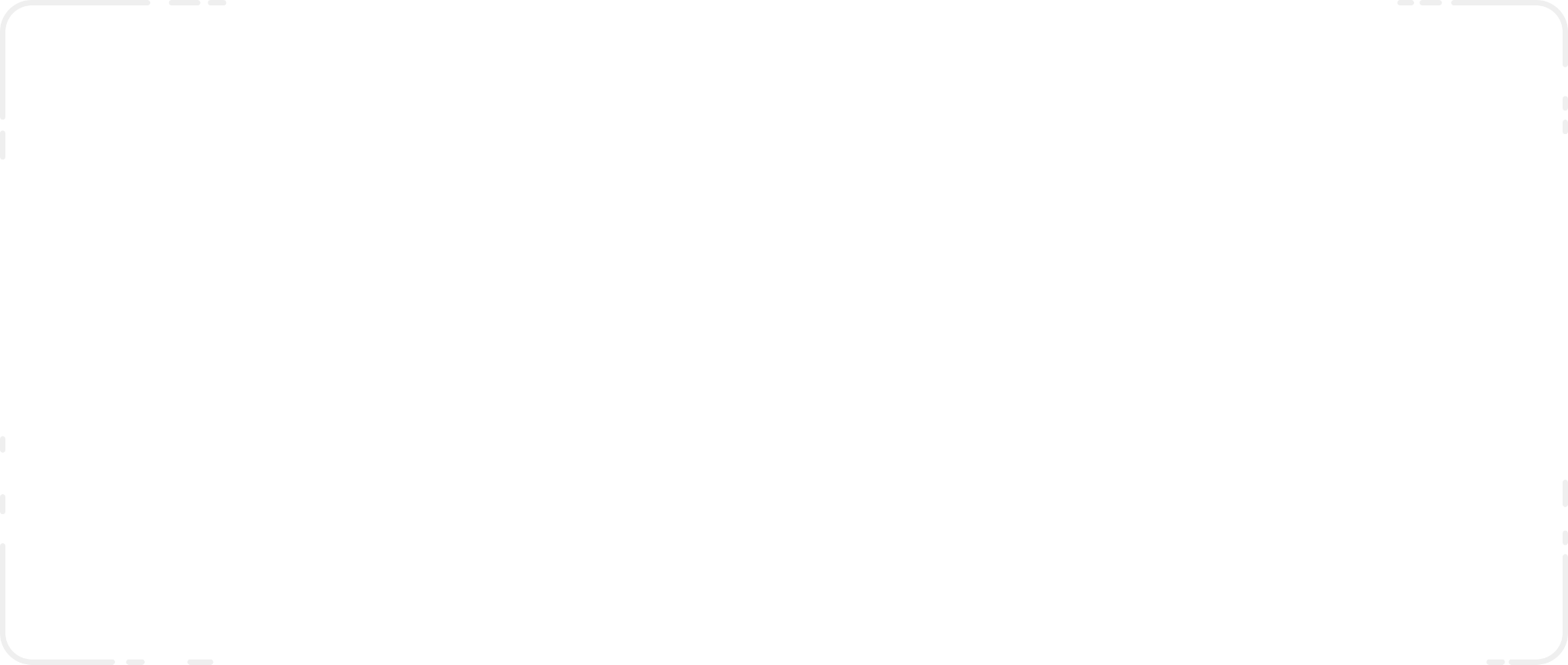 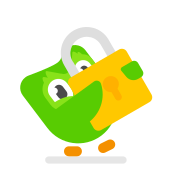 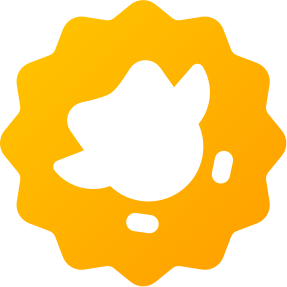 +
+
=
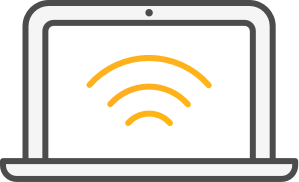 CAT
Use Artificial Intelligence to build and monitor a massive item bank
Use Computer Adaptive Testing for tailoring, accuracy and efficiency
Use asynchronous AI-assisted human proctoring
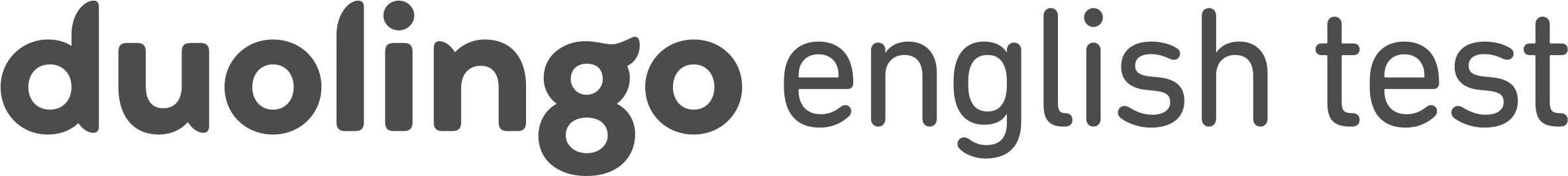 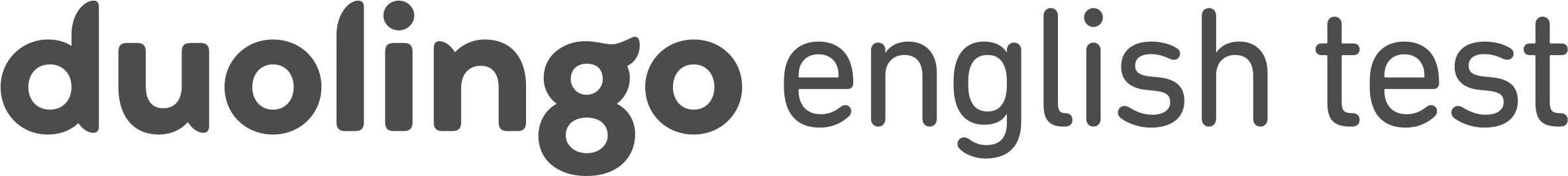 [Speaker Notes: BEN

Mention digital-first vs digitally-assisted: In contrast, the DET was born digital. It’s not only that the constructs measured are digitally mediated, but that all items were generated automatically and their psychometric properties were derived from computational models. In other words, the test was created with no test data, on the basis of models that predict language learning levels from item characteristics. Since then testing data has been used to updated these models and predictions, but this gives you a sense of the contrast with usual ways of developing an assessment. 
In addition, the DET has an unusual level of integration in its infrastructure: theoretical, computational, psychometric and physical infrastructures are tightly integrated. 
And finally, all this supports a view of TTX that is also unusual with other tests…   

Born digital
Digitally-mediated constructs
Designed with computational models & AI-algorithms in mind 
Theory-based & evidence-centered 
Integrated
Fluid infrastructure
Integrative theoretical frameworks
Integrated (automatic) tools & databases
Superior test taker experience (TTX)
Available on demand, anytime, anywhere 
Online testing with remote proctoring]
Meeting the standard CEFR aligned from Beginner to Advanced
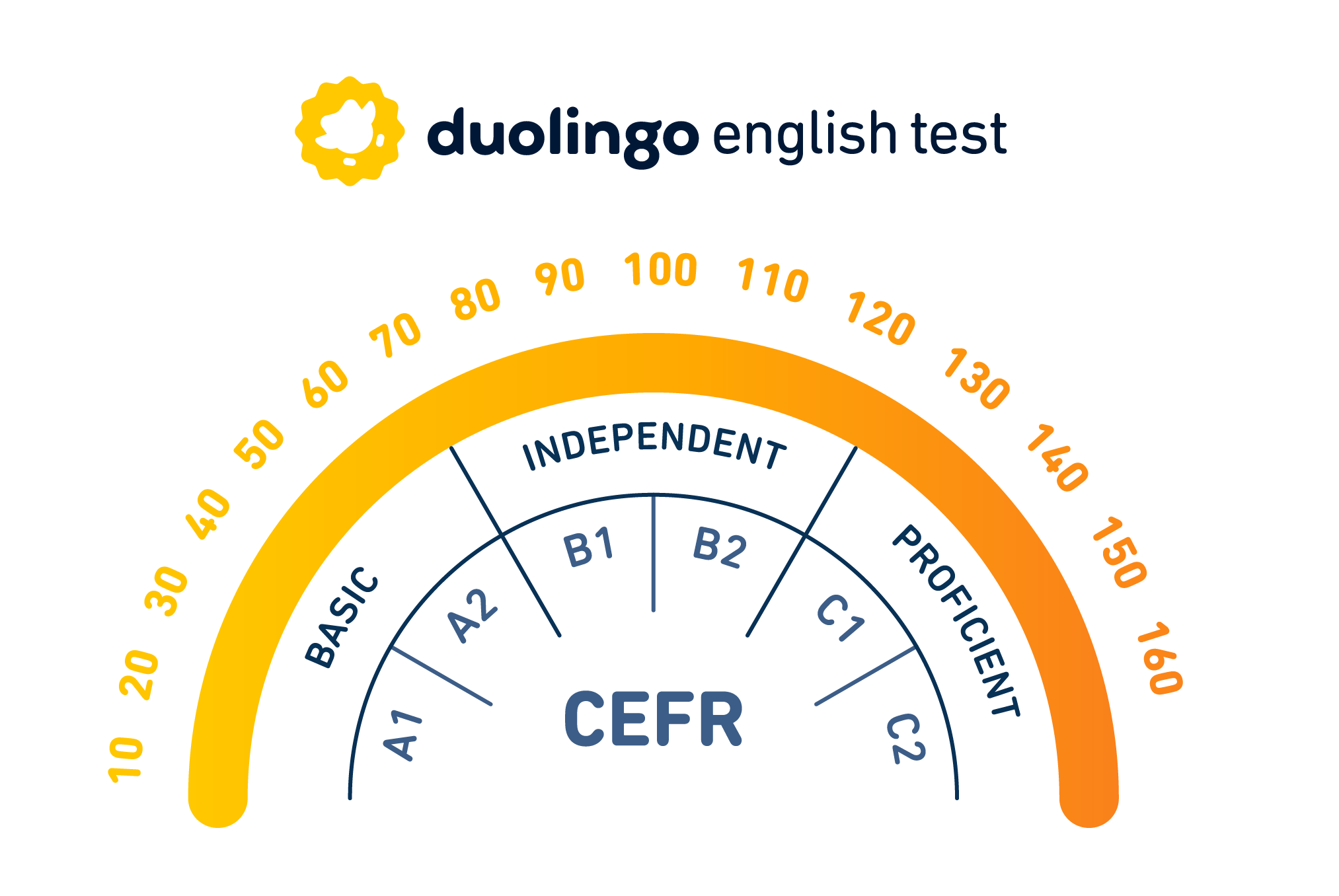 [Speaker Notes: Ra
The 10-160 point scale is different in its range and units from other large scale test; it also moves reporting away from the 0-100 point scale, which was often interpreted as % scores (which it was not)]
Subscores: Integrated language use
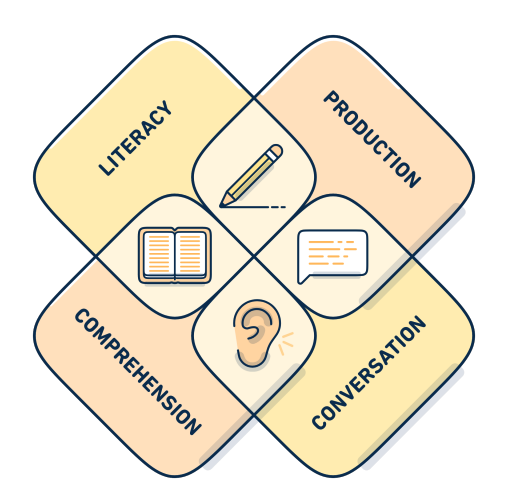 Reading and writing English from basic informational text to advanced expository/persuasive texts
Producing spoken and written English from basic informational discourse (paragraphs) to advanced discourse (persuasive arguments)
Understanding spoken and written English from basic informational discourse (mini-talks) to advanced discourse (extended monologues)
Listening and producing spoken English from basic discourse (informational) to advanced discourse (lectures)
Computer-adaptive test design
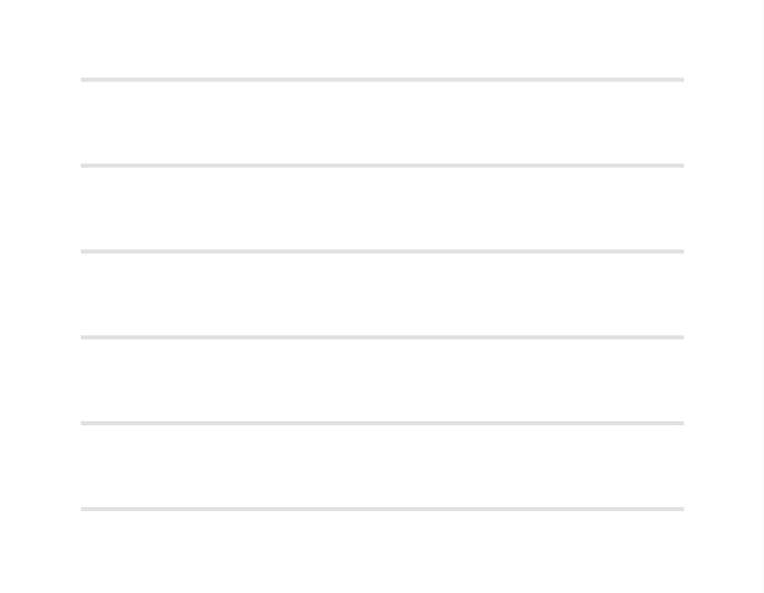 10,000+ items
Number of unique test items(No two tests are the same)
Adaptive engine draws items as test is being taken
📄
Computer adaptive administration
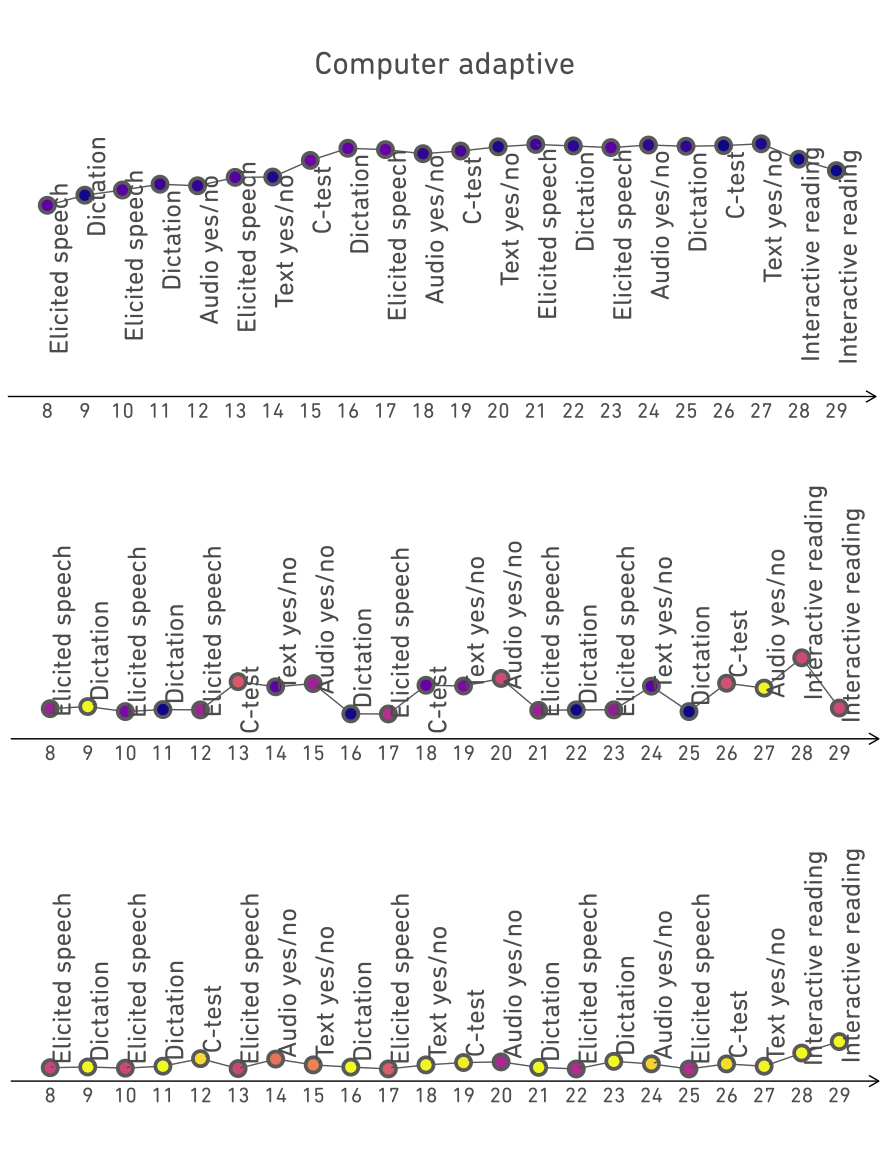 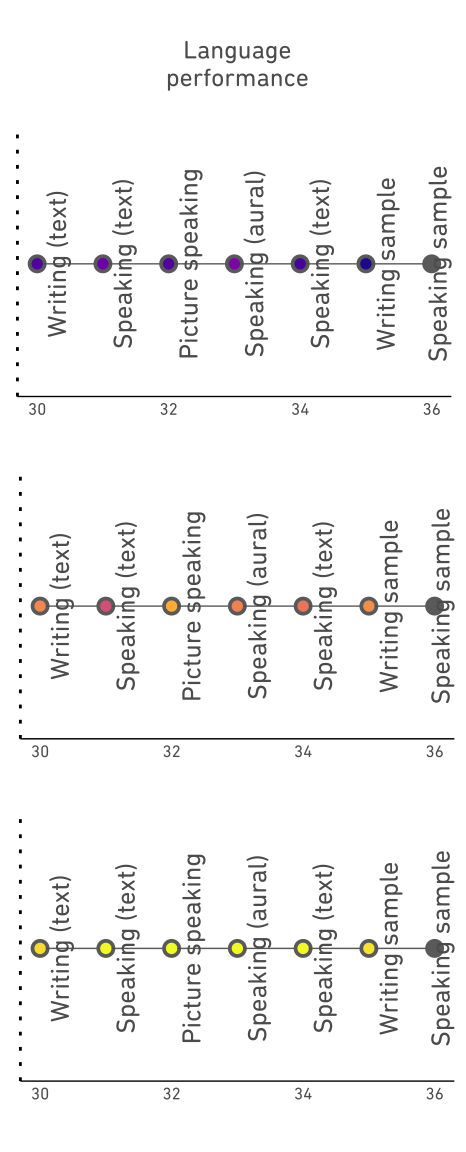 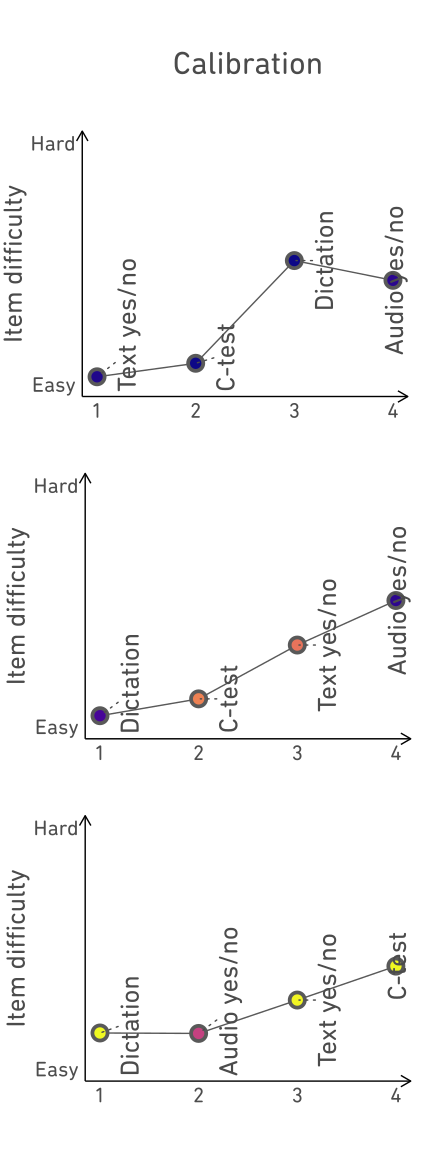 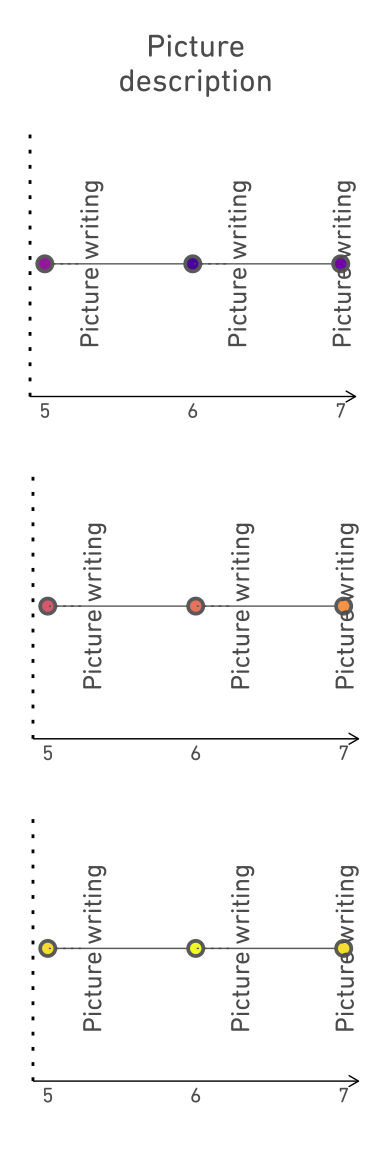 160
80
15
📄
[Speaker Notes: There are four stages to the test's administration:

The y-axis represents the difficulty of the item (for the calibration and the CAT phase). The dashed lines on the other two indicate that those tasks are randomly sampled.

The color of the points represents how well the test taker did on the item. The darker the color, the higher the score they received. The lighter the color the lower the score.

Calibration: Four items of roughly increasing difficulty. After the four items and provisional estimate of ability is created
Picture description (writing)
CAT: each item is selected to best match the provisional estimate of ability, which is updated after the response to the item (repeats until the end of the stage)
Language performance stage: 7 writing and speaking tasks (six of which are scored, the seventh is the speaking sample and is actually gray to indicate no score). Randomly selected

The major takeaway from this slide is that test takers have different "journeys" of item difficulty through the test, which is demonstrated by the path and color of the CAT section.

160: The test taker stays at the upper end of the difficulty spectrum in the CAT phase (and gets high scores on the items)
15: The test taker stays at the lower end of the difficulty spectrum in the CAT phase (and performs poorly on the items)
80: The person bounces around a little (reflected in the slightly higher variability in the difficulty range in the CAT section and the greater mix of darker (high scores on items) and lighter (low scores on items) points]
Research, scoring and concordance
Duolingo reports an overall score of 10-160, plus integrated subscores.

Duolingo’s 2022 concordance study against IELTS and TOEFL, involving more than 5,000 student results, has been peer reviewed and published in the leading journal Language Testing in September 2023.

Duolingo continues to publish significant amounts of research to demonstrate its validity and reliability
- englishtest.duolingo.com/scores
englishtest.duolingo.com/research
[Speaker Notes: Steven

These tables along with more information and documentation around the research supporting them can be found on our website: englishtest.duolingo.com/scores. We strongly encourage you to take a more in-depth look there, familiarize yourself with the latest concordance data, and please reach out to your Duolingo engagement manager if you have any questions. 

Steven

For future concordance updates:
  -We are continuously working to improve the test.
  -We have improved the process for updating concordances.
  -We will update the concordance periodically as needed.

Last thing to say:
“I will now hand it off to Mancy to talk about AQuAA.”]
DET to IELTS & TOEFL concordance
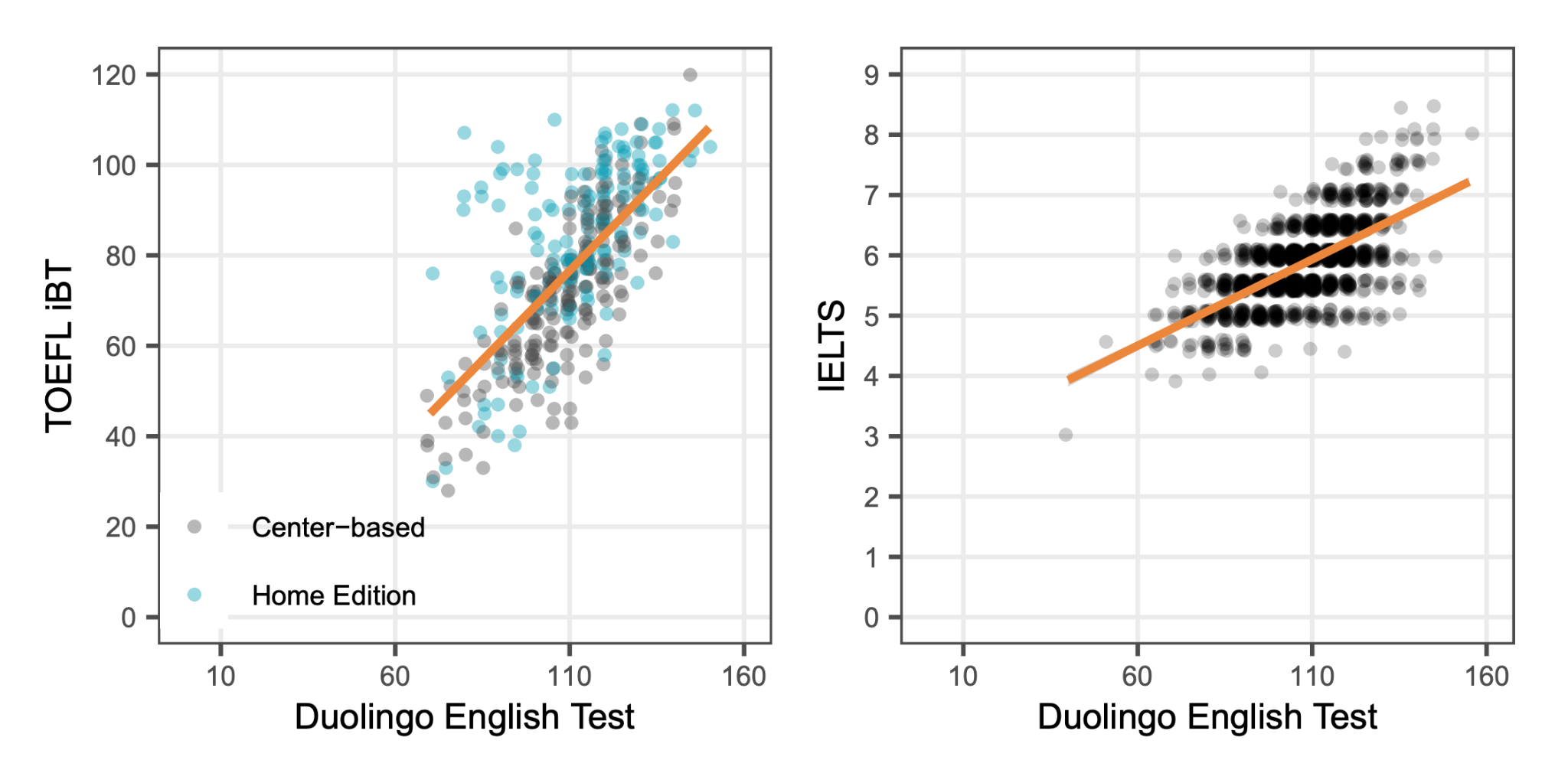 r = 0.82
r = 0.65
r = 0.61
15
📄
Security benefits
Secure by design - no two tests are ever alike

Individual invigilation 

Human certification with AI review

Data record of each test session

Reduced supply chain risk

Rapid response & bug fix deployment
[Speaker Notes: Steve

Digital-first involves a lot of automation in levels that (I think) are unusual in large scale assessment.]
Digital Quality Control
Analytics for Quality Assurance in Assessment

tracks and reports on all validity-related metrics of our test in real time

Provides context and evidence for when certain test adjustments are recommended or required.

Improves our test score validity for high-stakes assessment
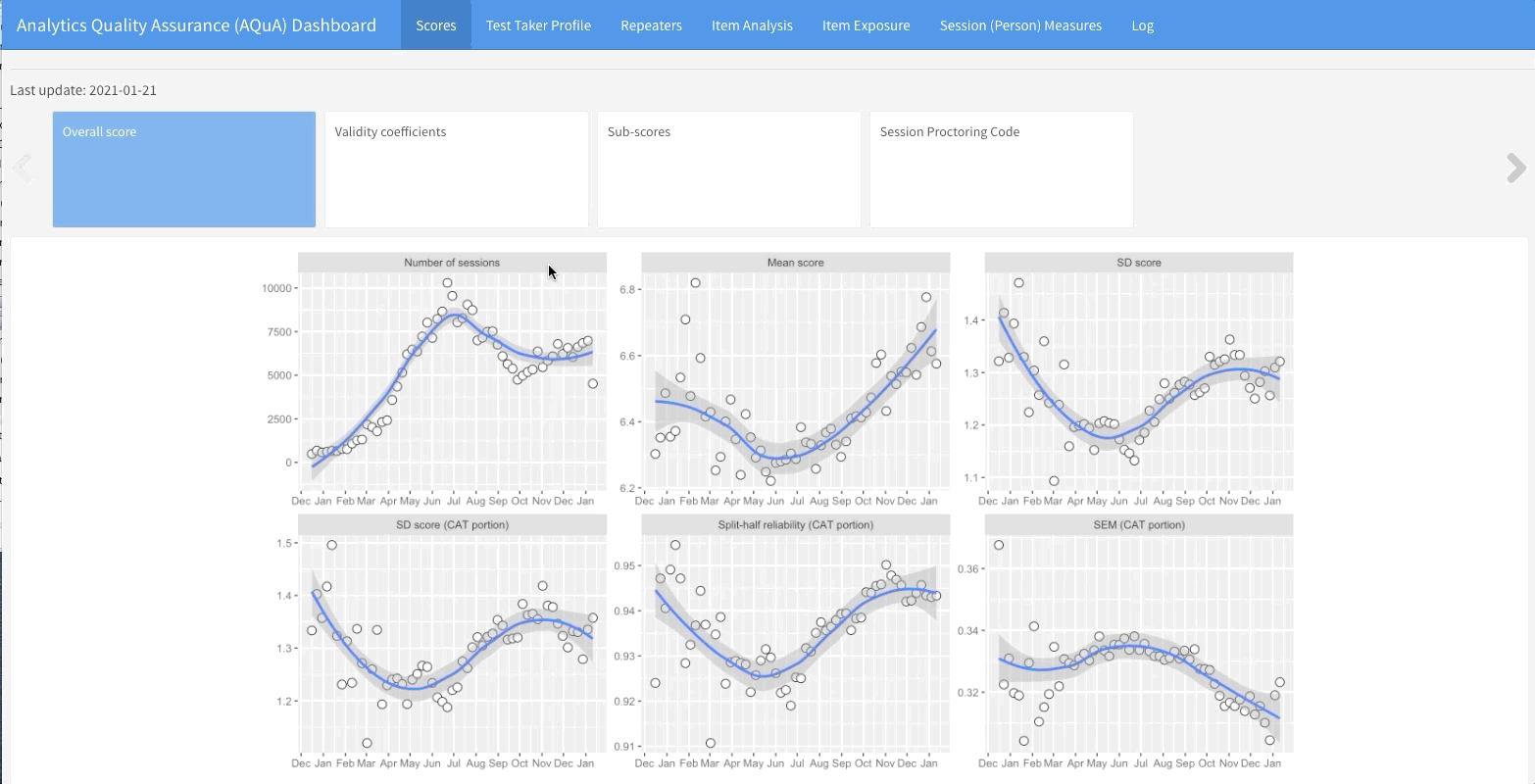 [Speaker Notes: Mancy

AQuAA stands for Analytics for Quality assurance in assessment. It is a tool designed for evaluating score comparability and test quality. This tool was first developed in December 2020, and we keep improving it over time

Essentially, AQuAA is a set of internally developed dashboards that help us track and report on all validity-related metrics of our test daily across the globe

In the demo animation on the right, AQuAA consists of a set of regularly updated dashboards that track the various metrics of the duolingo English test, such as the score distribution, test taker population composition, scores summarized by test taker subgroups and score reliability and validity coefficients.
Whenever anomalies are detected in the metrics, alerts will be sent to the test developers

Every week, the test developers meet as a group and review the metrics in AQuAA. 
If an alert is raised by AQuAA, we would systematically investigate the causes of the alerts and determine if the alert signals any score validity issue. If we suspect that there is a potential issue that threatens the score validity, we will promptly react to fix the issue.]
Institutional dashboard
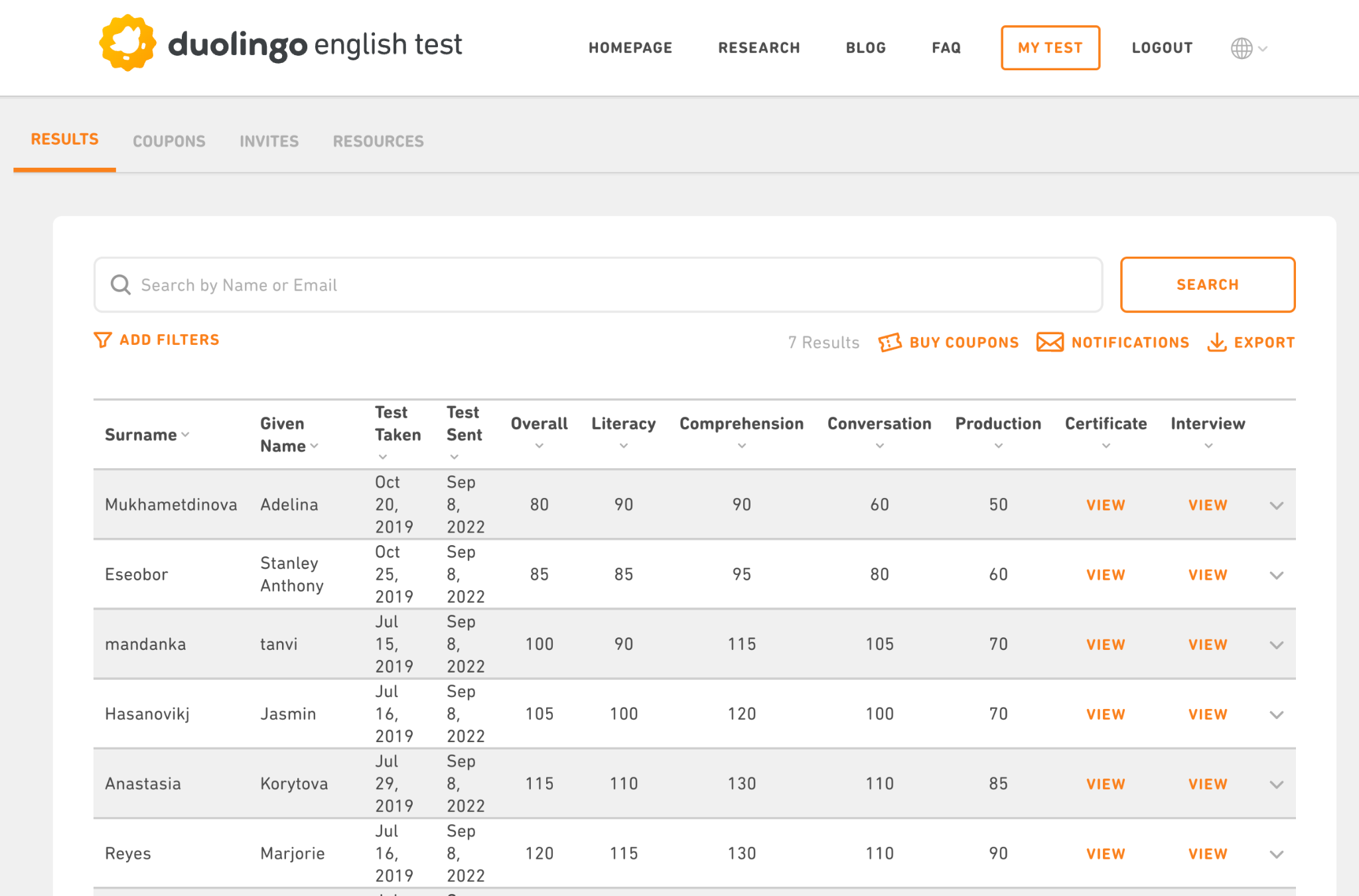 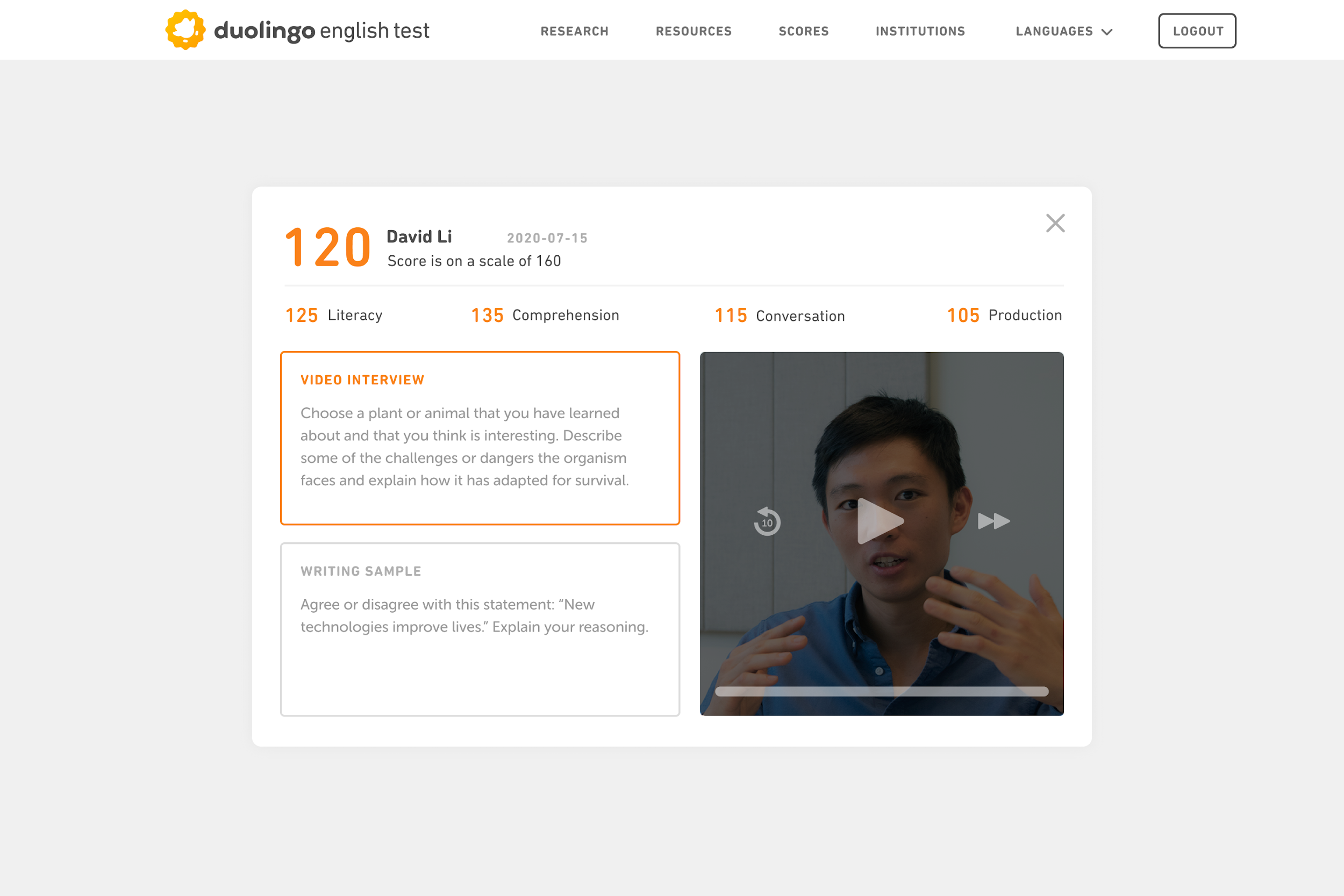 +
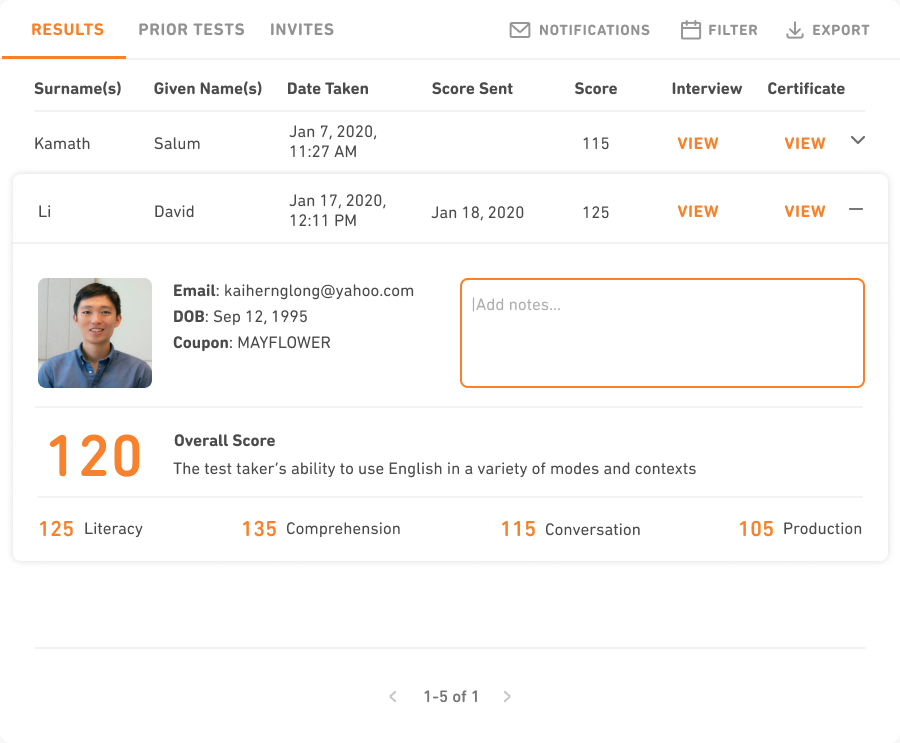 Test taker resources
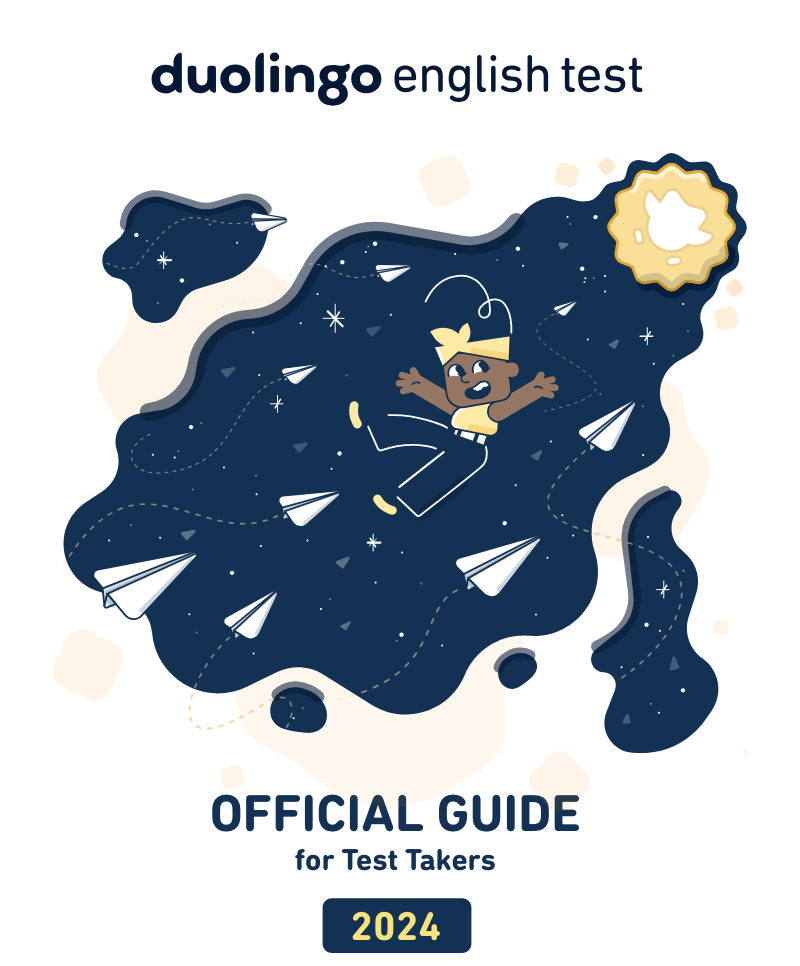 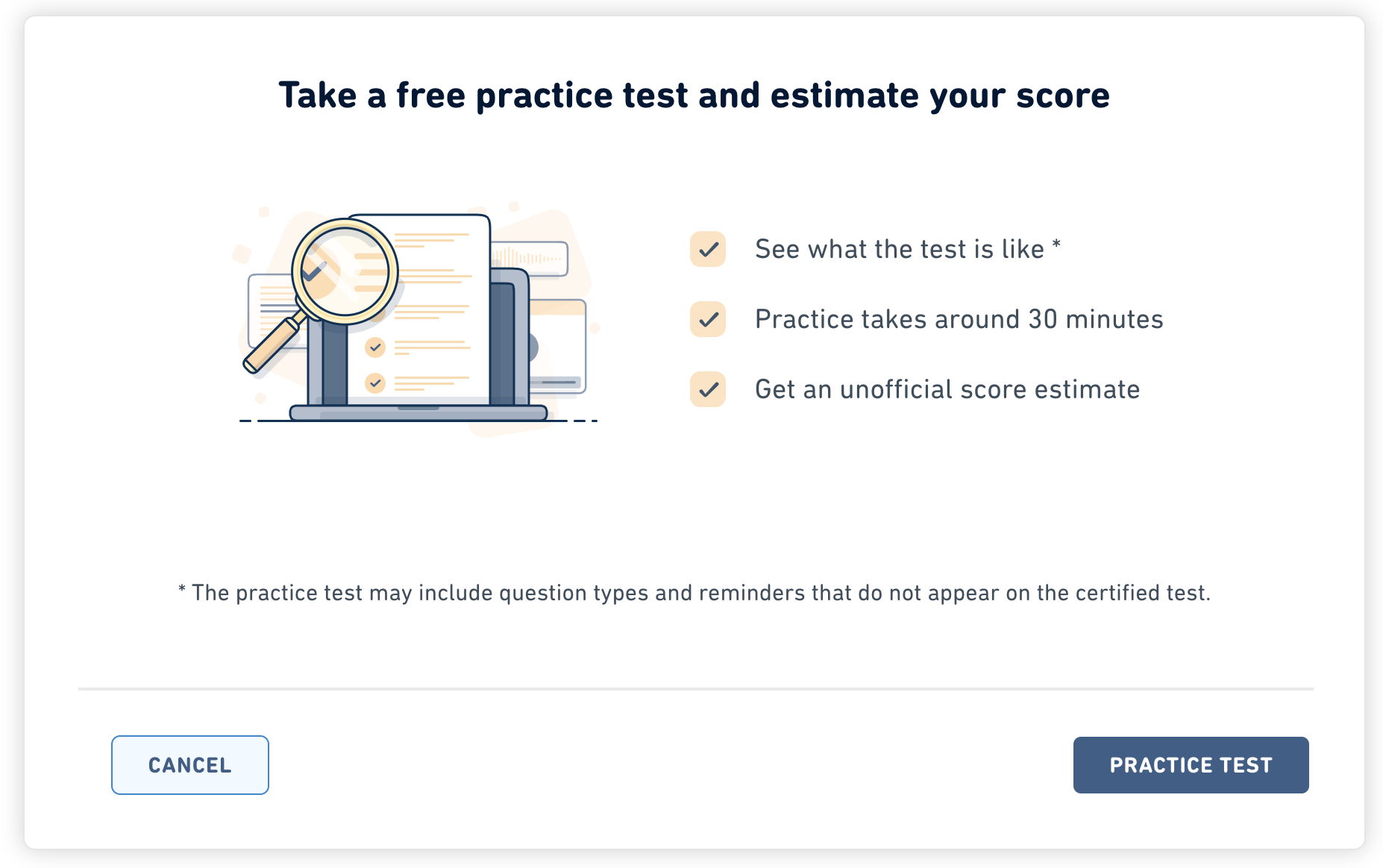 https://englishtest.duolingo.com/readiness
Onwards and upwards
Taken in 70,250 Locations (cities/towns/villages) 
Trusted by 5,000+ programmes
More than 1 million test takers in 2022
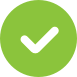 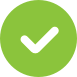 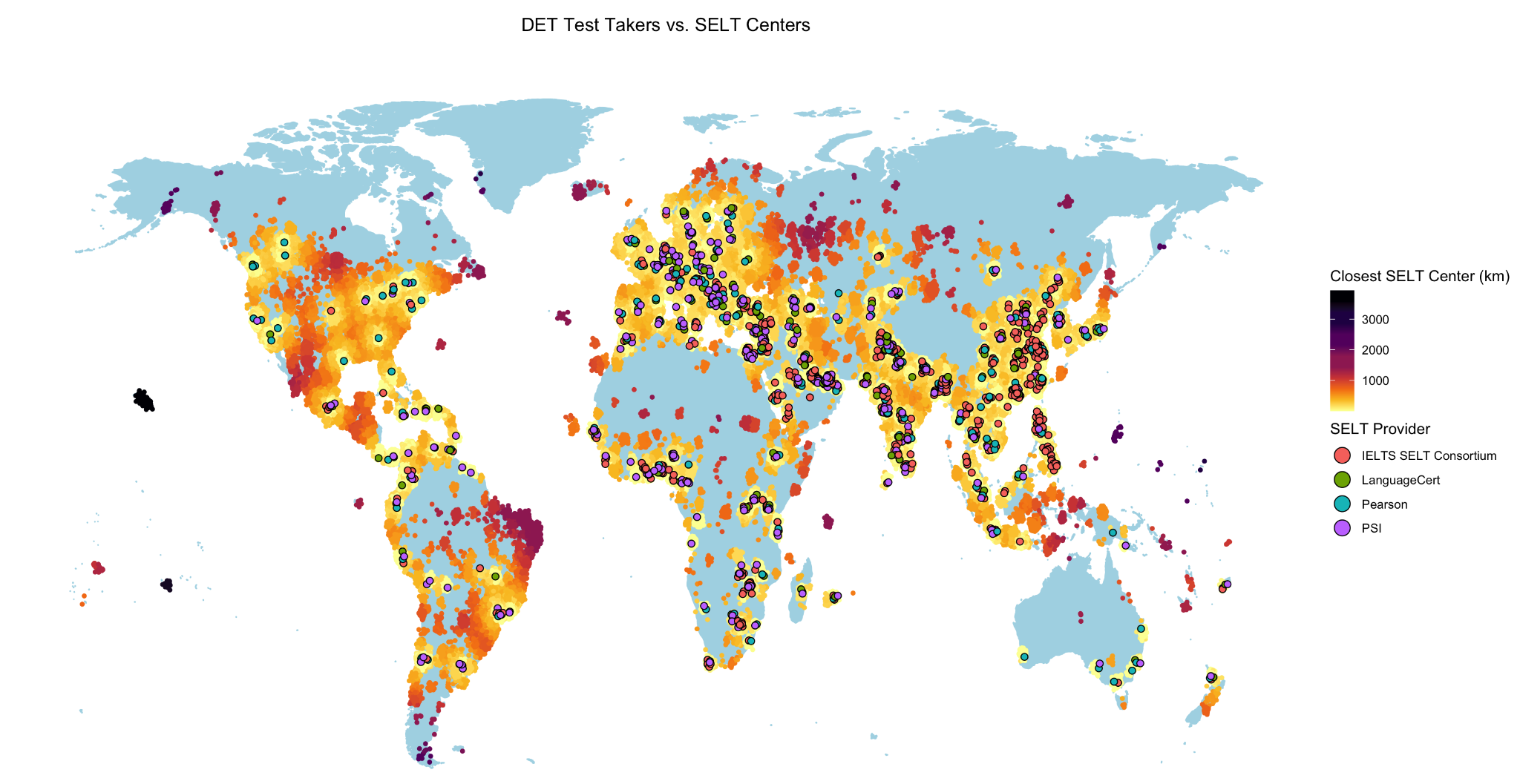 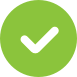 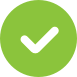 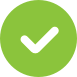 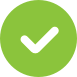 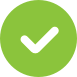 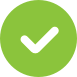 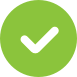 DET Test Takers vs. SELT Centres
[Speaker Notes: 4.5K worldwide. 28 prgrammes in the UK. all Ivy league and top recruiting institutions]
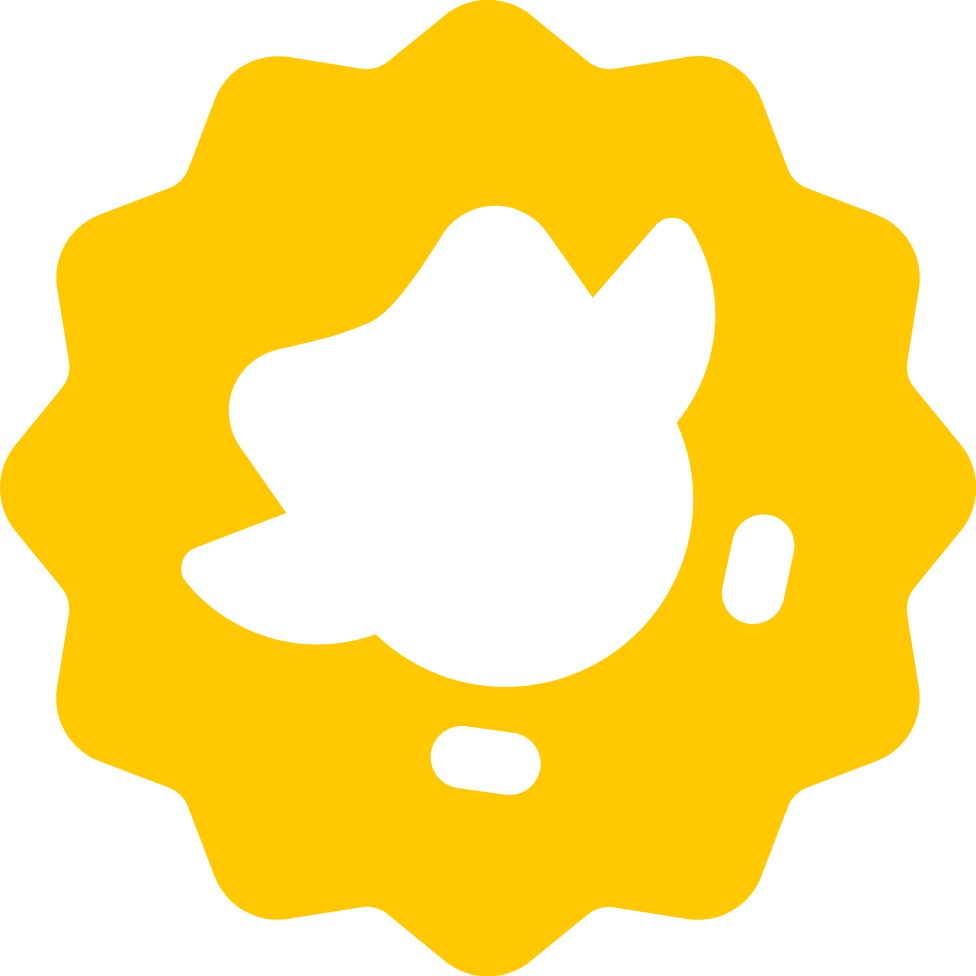 tamsin@duolingo.com